Dì-sān kè           wǒ  zài   wǎngshang  mǎi  yīfu    ne
第3课    我在网上买衣服呢
2
山东大学
生词
平时              píngshí	        N	  (at) ordinary times
运动鞋    	yùndòngxié	N	  sport shoes
商店              shāngdiàn 	N        shop; store
双	                shuāng	        M	  pair
说话       shuō//huà	    VO	    to talk
下                xià                     N               next
要                yào	    OpV	     will
能                néng	    OpV	     can;to be able to
出差         chū//chāi	    VO	     to go away on a 
                                                                            business trip
比较          bǐjiào	    Adv	    rather ;relatively
白                bái                     Adj            white
衬衫          chènshān	      N	      shirt
裤子      kùzi                   N              pants
皮鞋          píxié	      N	     leather shoes
听起来    tīng qǐlai	      V C	     to sound;it sounds…
语法
“上、下”表示时间次序            
“上、下”indicating sequence of time
能愿动词：要（2）The optative verb “要”（2）
能愿动词：能（1）The optative verb “能”（1）
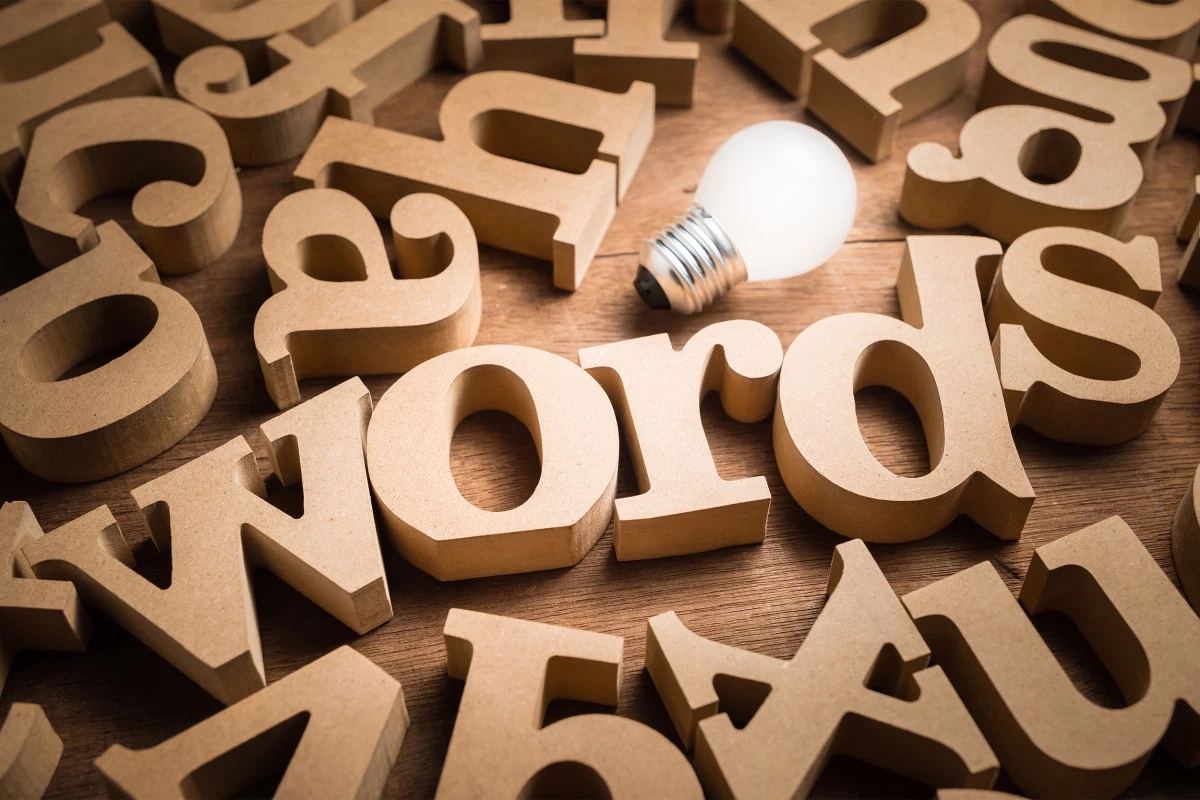 生词
WORDS
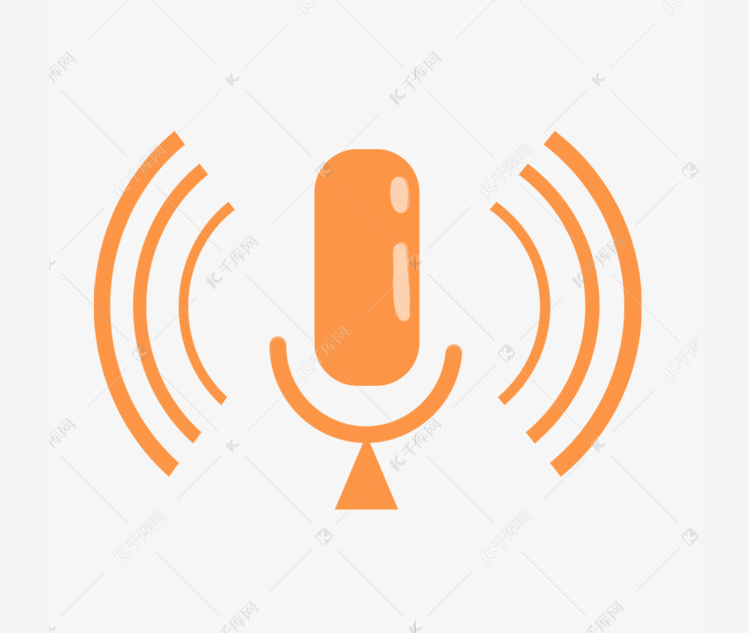 说话
VO
说话说得很快
上课了，别说话了。
喂！你现在说话方便吗？
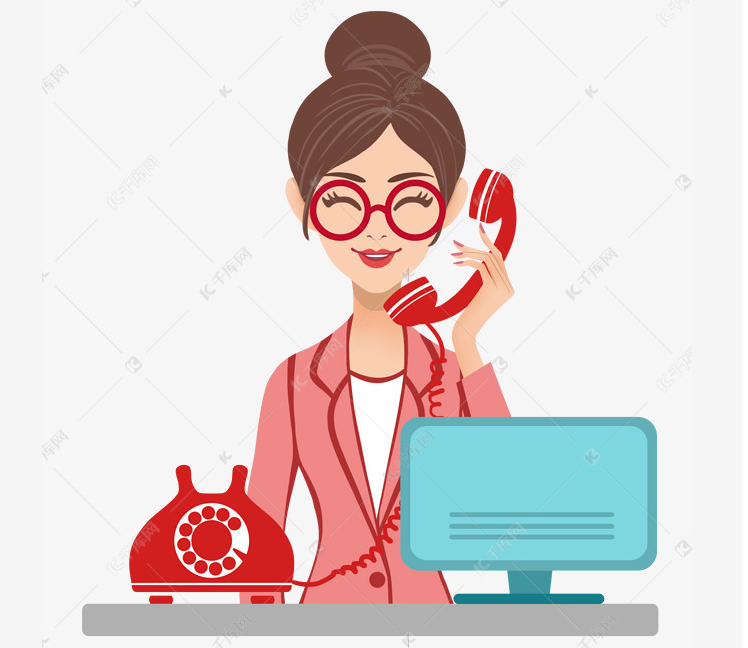 [Speaker Notes: https://588ku.com/ycpng/12830392.html
https://588ku.com/ycpng/12602164.html]
出差
VO
去北京出差   
出差北京（×）
来济南（jǐ nán）出差
出两天差
一个月出两次差
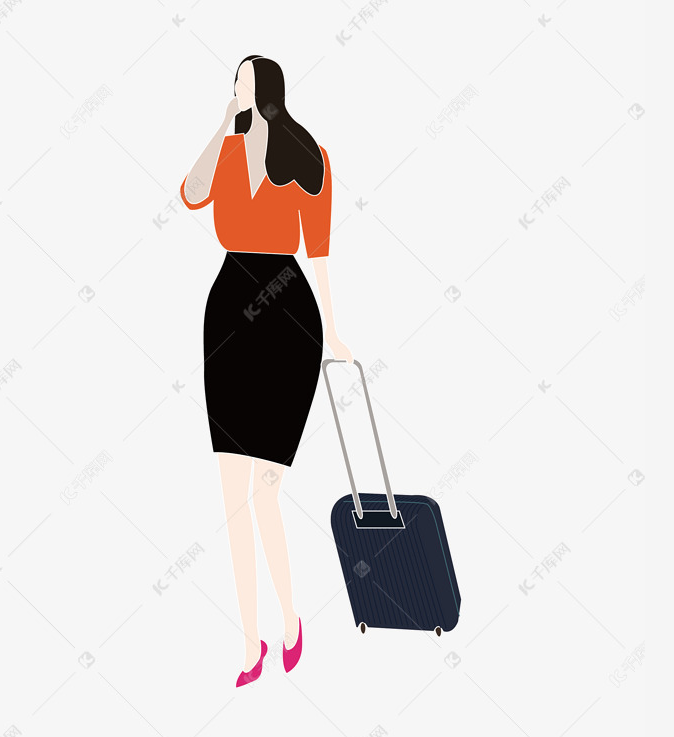 [Speaker Notes: https://588ku.com/ycpng/11664839.html]
比较
Adv
这次考试比较难。
这家饭店的环境比较好。
我觉得运动鞋比较舒服。
白
衬衫
Adj
N
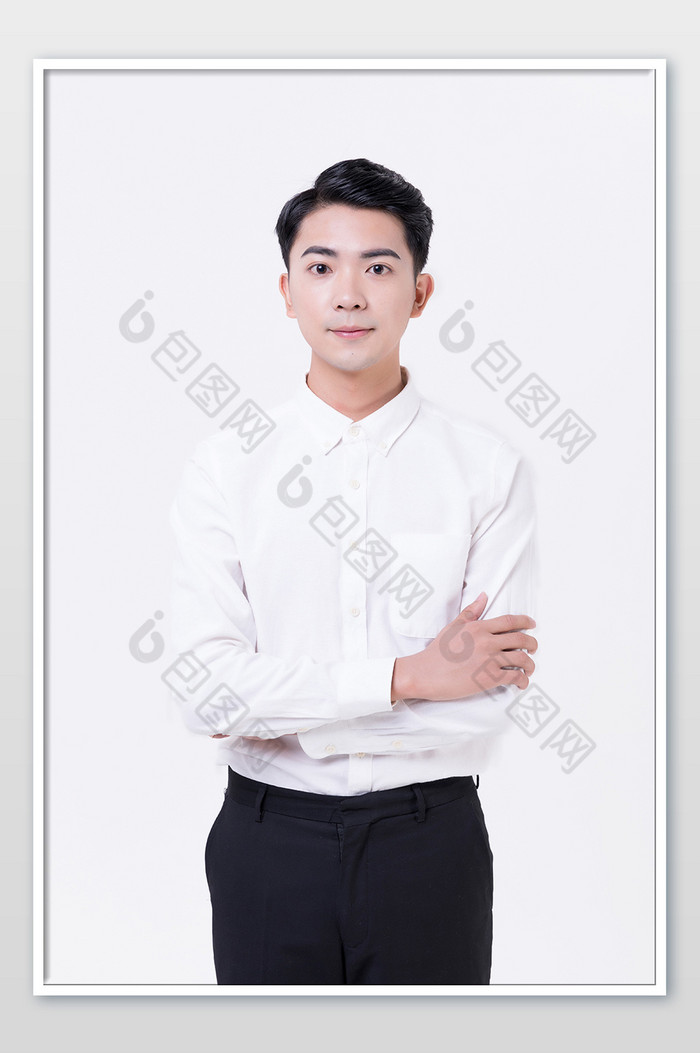 一件衬衫
一件白衬衫
这件白衬衫样子怎么样？
适合他吗？
[Speaker Notes: https://ibaotu.com/sucai/18335901.html?kwd=%E7%99%BD%E8%A1%AC%E8%A1%AB]
裤子
N
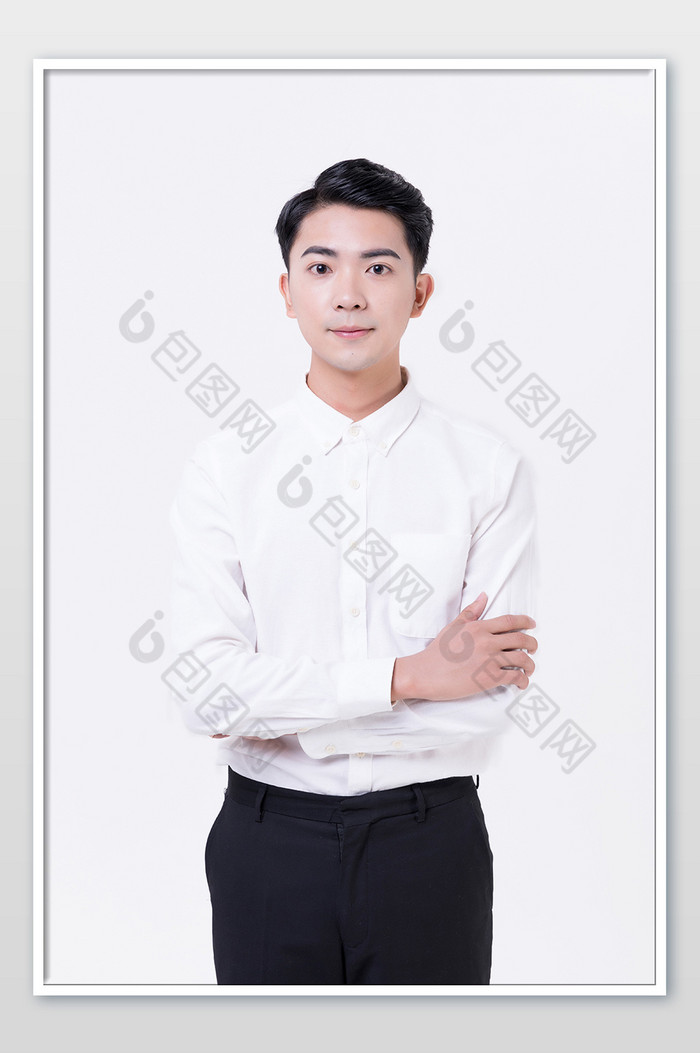 一条裤子
一条黑裤子
双
鞋
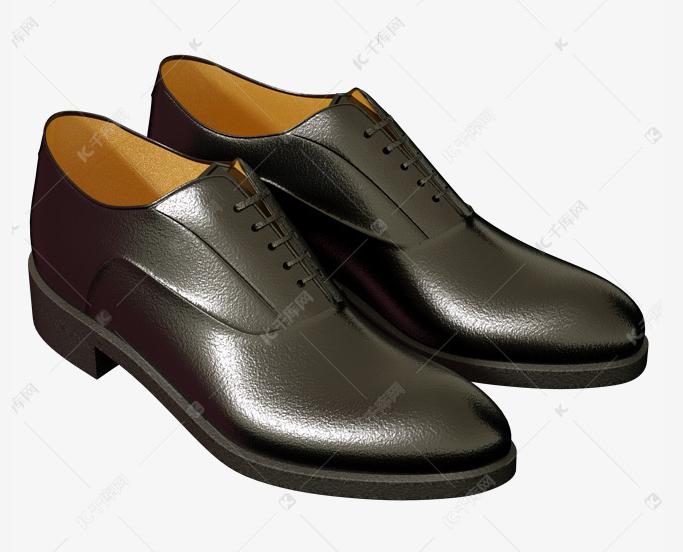 皮鞋
N
M
N
一双鞋
一双黑皮鞋
一双白运动鞋
我觉得穿运动鞋比穿皮鞋舒服。
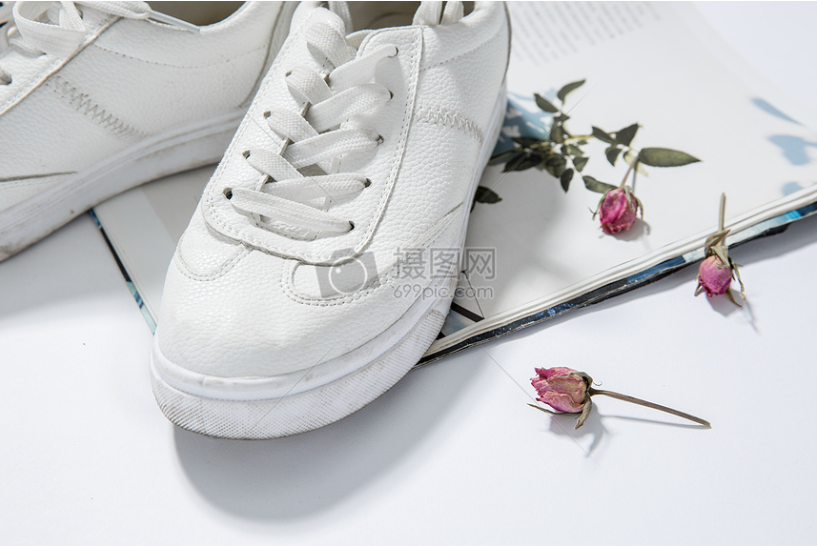 运动鞋
N
[Speaker Notes: https://588ku.com/ycpng/12802724.html
http://699pic.com/tupian-500416745.html]
平时
N
我平时住自己家，周末回爸爸妈妈家。
她平时喜欢穿裤子，今天穿裙子了。
平时，我一般穿运动鞋，今天有重要的事，我穿皮鞋。
平时   一般
1.平时，他经常迟到，今天有考试，他没迟到。
2.他平时不喝酒，今天特别高兴，喝了很多。
3.周末我一般在宿舍复习复习。
4.李白的英语很一般。
听
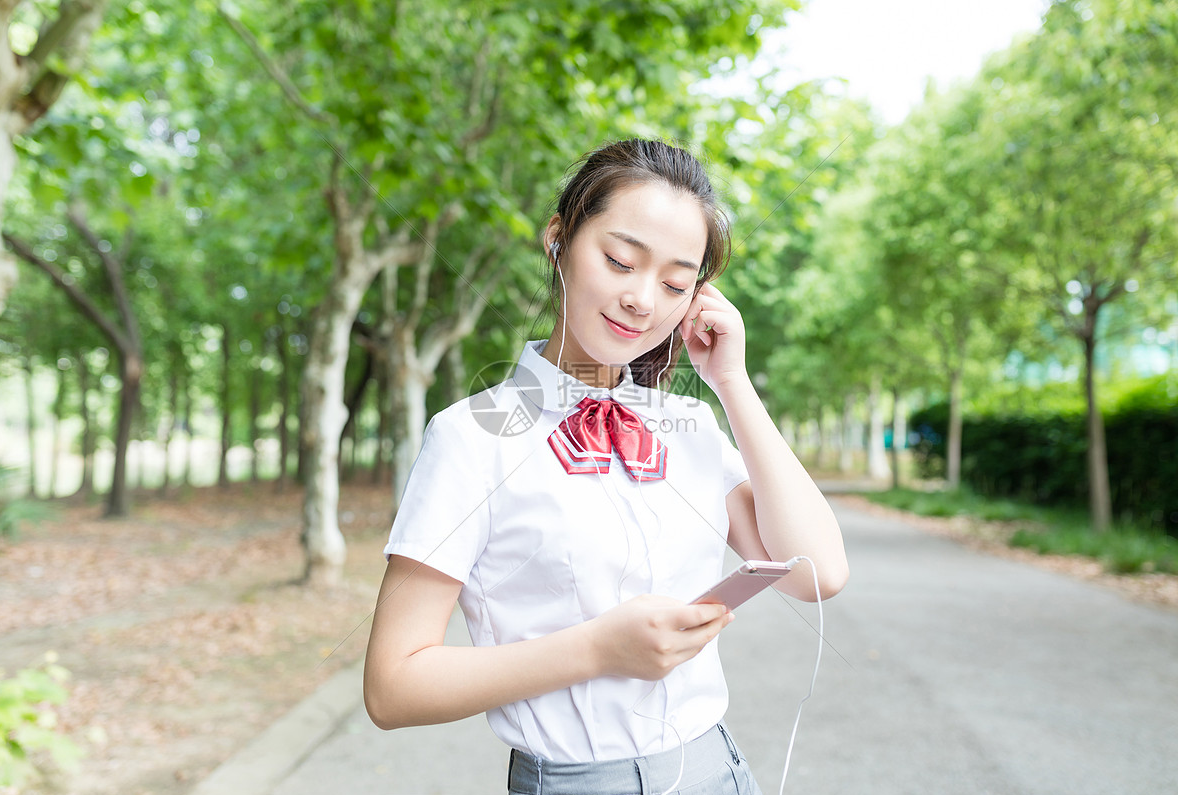 V
听歌
别一边走路，一边听歌。
A：周五是李白的生日，送他一件白衬衫，怎么样？
B：听起来不错。
[Speaker Notes: http://seopic.699pic.com/photo/50093/3822.jpg_wh1200.jpg]
商店
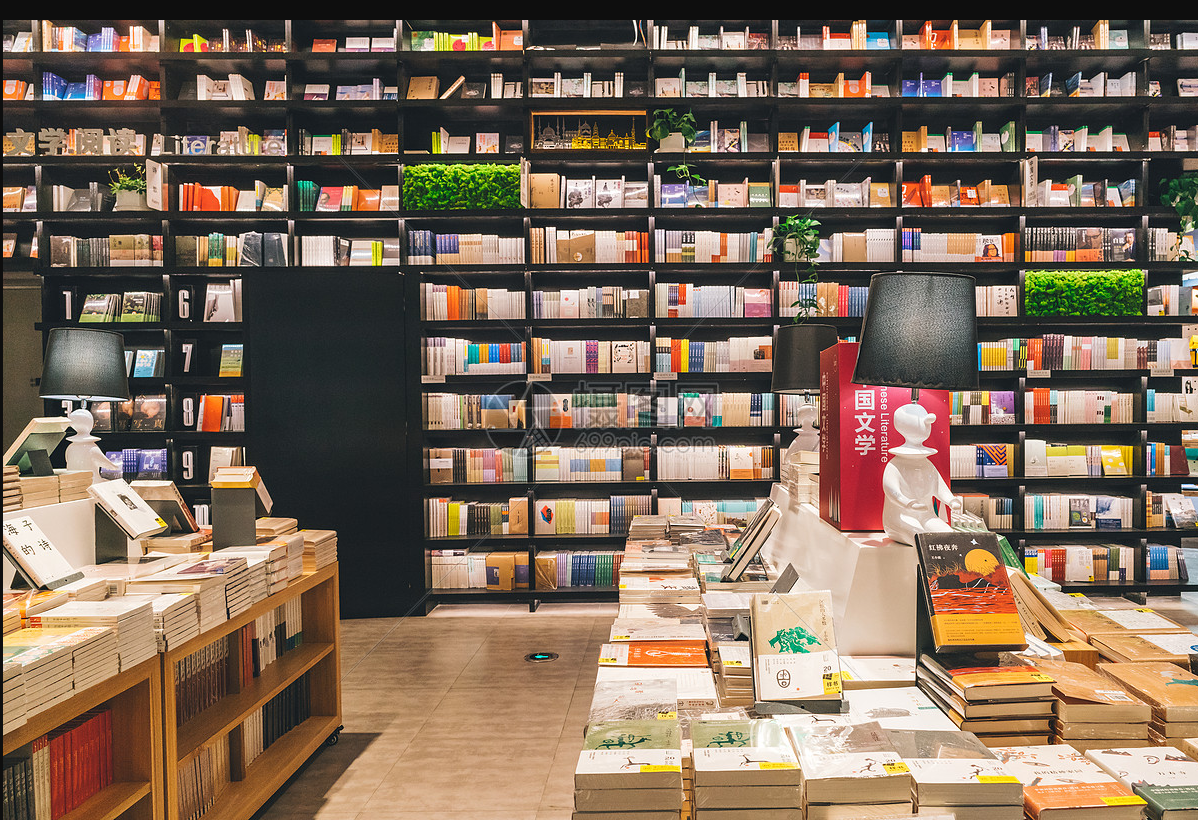 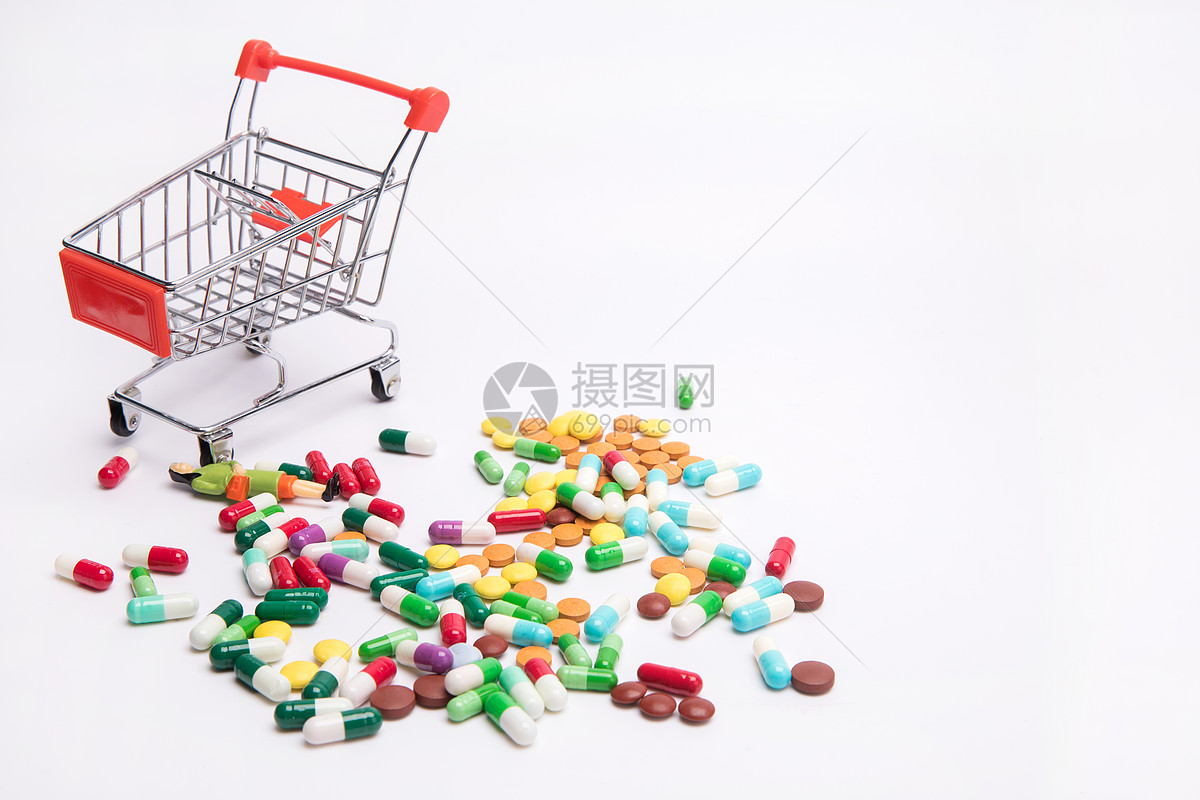 N
一家商店
去___ + V.
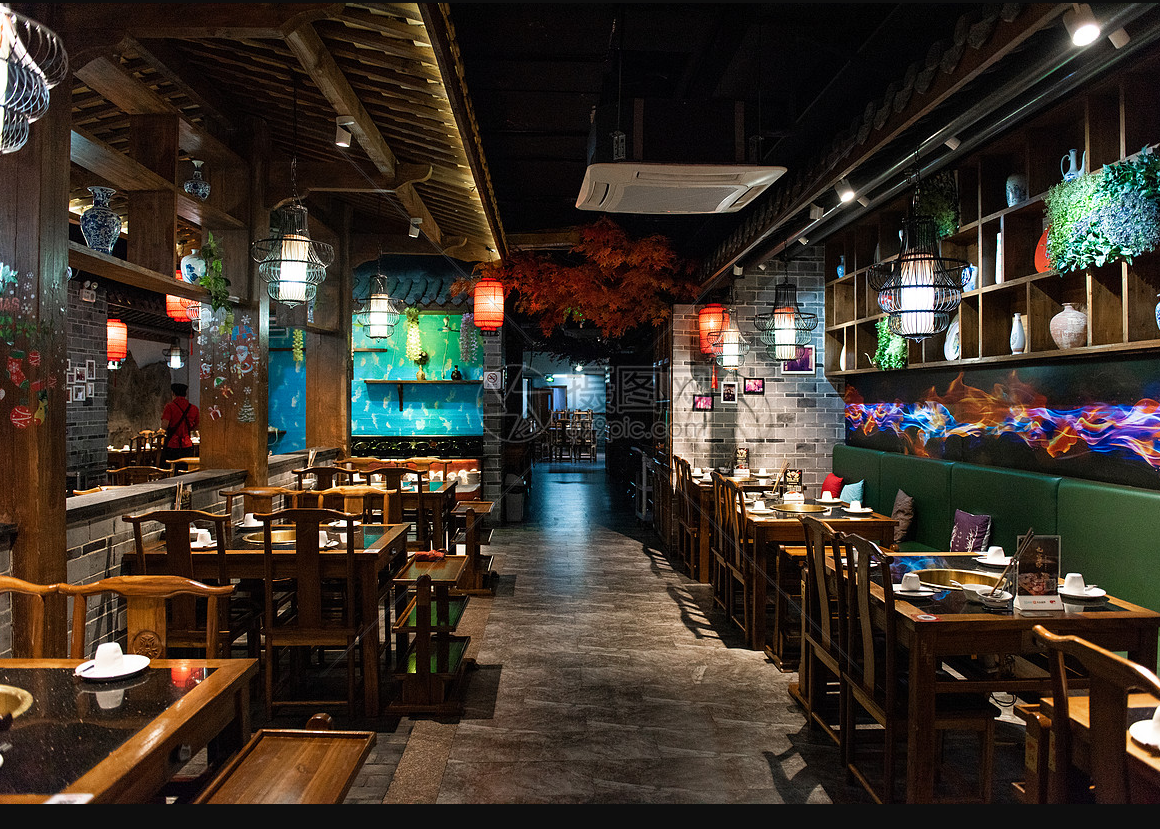 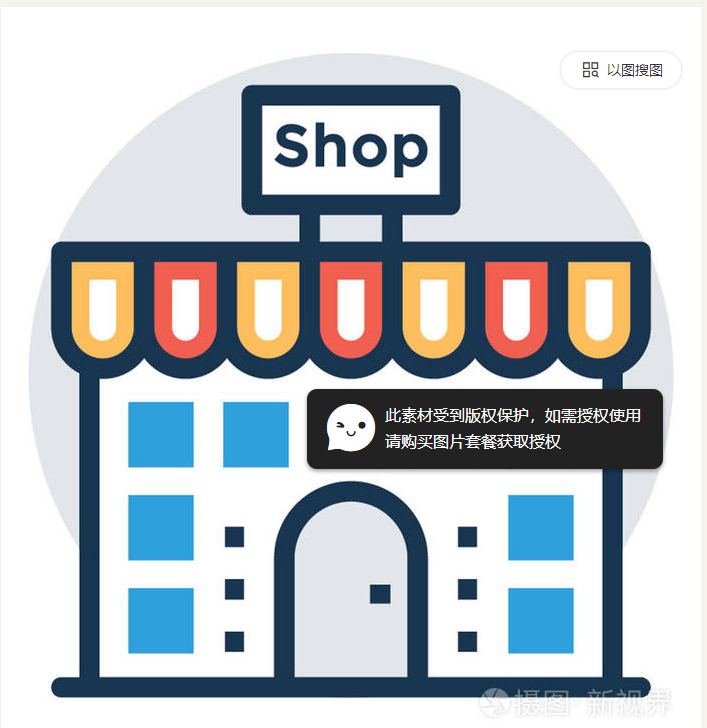 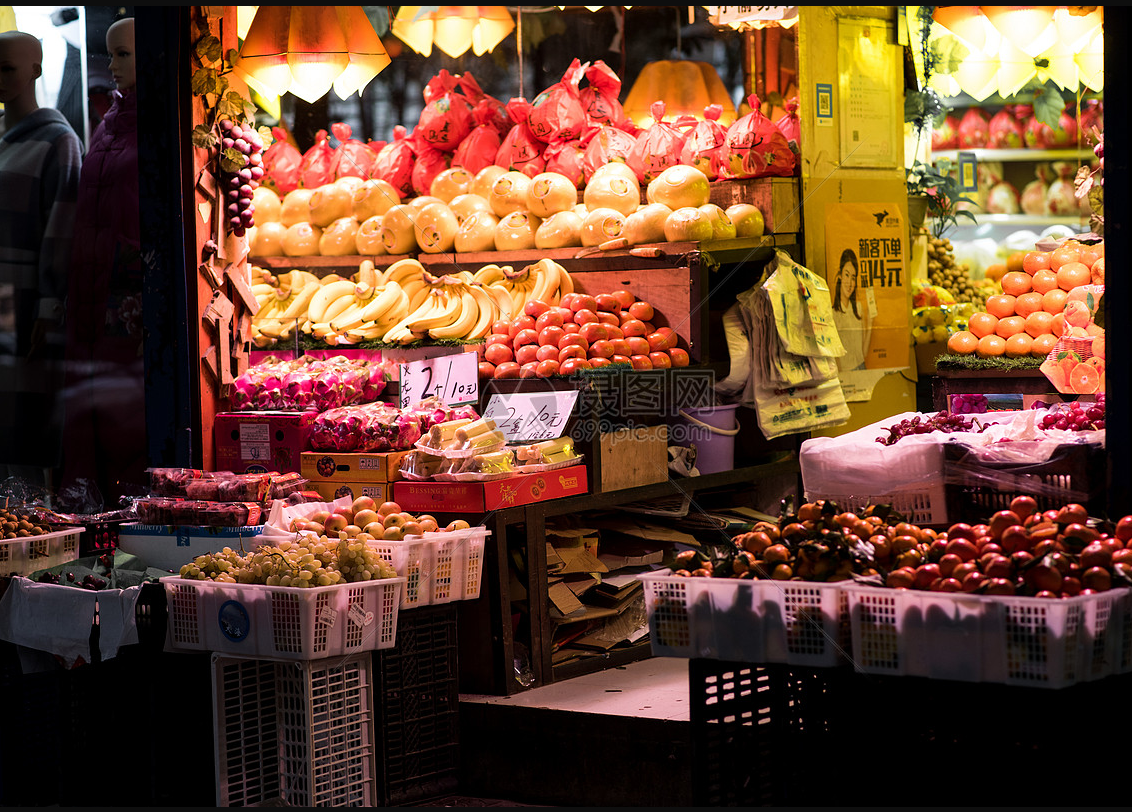 [Speaker Notes: http://seopic.699pic.com/photo/50076/8912.jpg_wh1200.jpg
http://seopic.699pic.com/photo/50086/8433.jpg_wh1200.jpg
http://seopic.699pic.com/photo/50108/8215.jpg_wh1200.jpg
http://seopic.699pic.com/photo/50112/5492.jpg_wh1200.jpg
http://xsj.699pic.com/tupian/0nhrt0.html?from=29]
语法
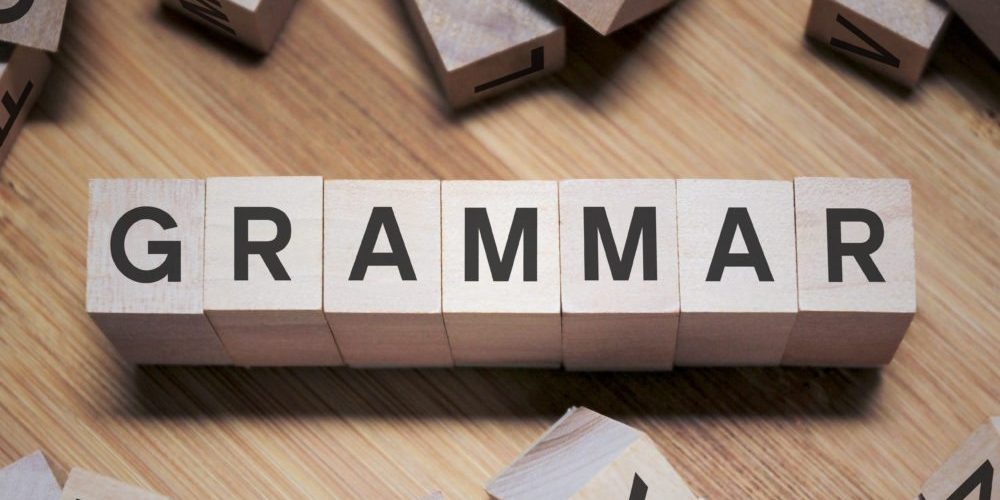 GRAMMAR
“上、下”表示时间次序   “上、下”indicating sequence of time
上个星期
这个星期
下个星期
“上、下”表示时间次序   “上、下”indicating sequence of time
几月几号？
这个星期六
上个星期三
下个星期五
“上、下”表示时间次序   “上、下”indicating sequence of time
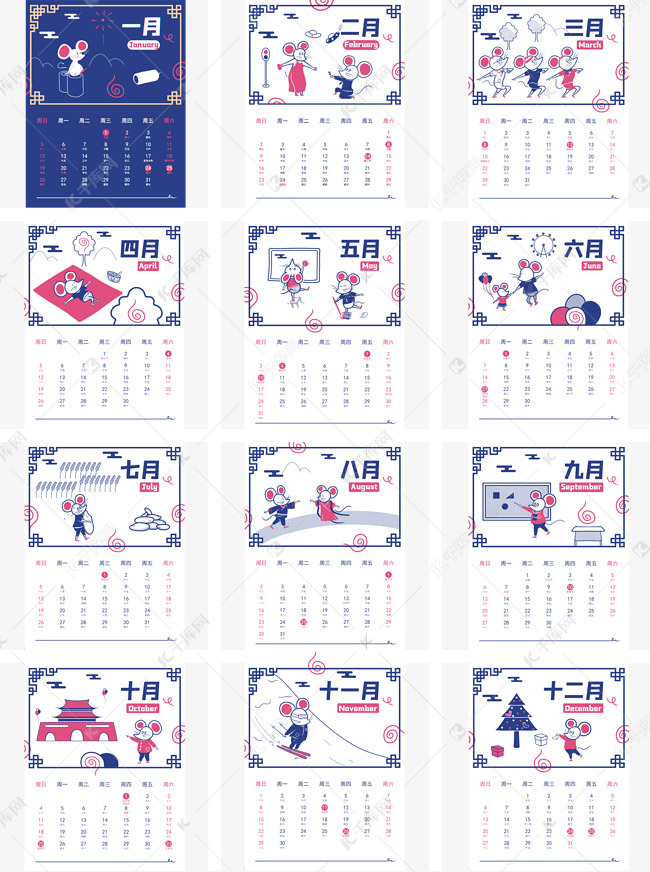 大上个月
上上个月
上个月
大下个月
这个月
下个月
下下个月
[Speaker Notes: https://588ku.com/ycpng/12541367.html]
“上、下”表示时间次序   “上、下”indicating sequence of time
上次         这次           下次
上次考试，我考了95分。
我有一双白运动鞋了，所以这次想买黑的。
下次呢？
能愿动词：要（2）The optative verb “要”（2）
你发烧了，要多喝水、多休息。
我要一杯咖啡，再要一块蛋糕。
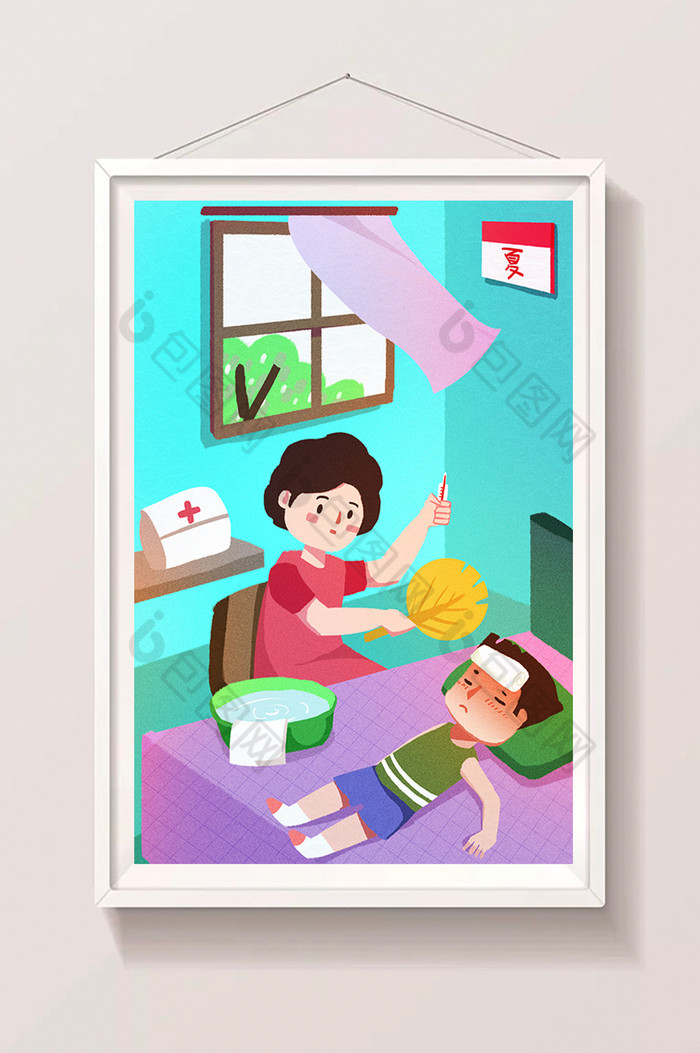 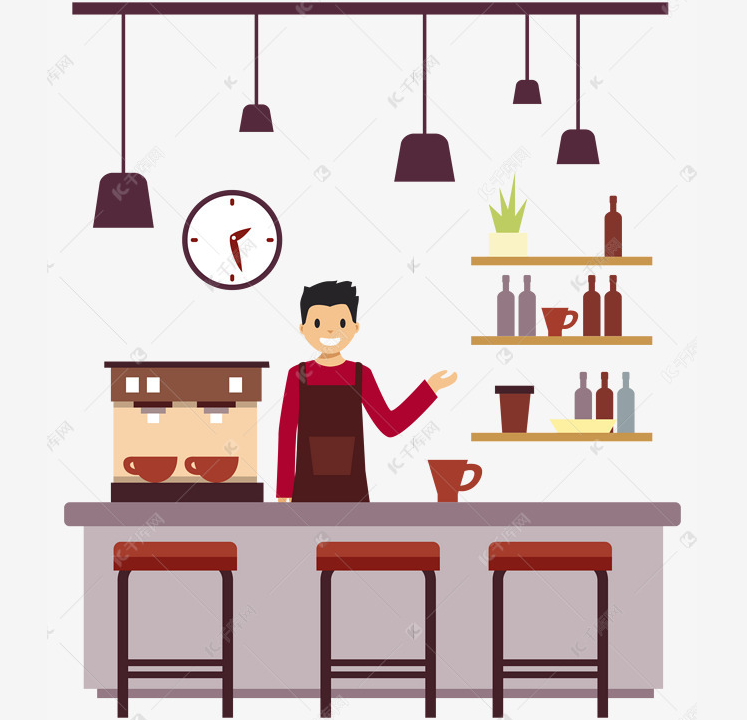 [Speaker Notes: https://ibaotu.com/sucai/827769.html?kwd=%E5%8F%91%E7%83%A7
https://588ku.com/ycpng/12802057.html]
能愿动词：要（2）The optative verb “要”（2）
这个周末，我要去北京旅游。
我明年二月要回国看家人。
他明天要参加一个篮球比赛。
下个星期，我要去北京出差。
- 对，我也要去。
，你也要去吗？
- 不，我不去。
- 不，我不想去。
不要
我们八点上课，请不要迟到！     =   别
看电影的时候，不要说话。         =   别
能愿动词：能（1）The optative verb “能”（1）
A：  星期五下午有足球比赛，你能参加吗？
B1：没问题，我能参加。
B2：对不起，我有课，不能参加。
能愿动词：能（1）The optative verb “能”（1）
老师，我发烧了，不能去上课了。
下雨了，我们不能去爬山了。
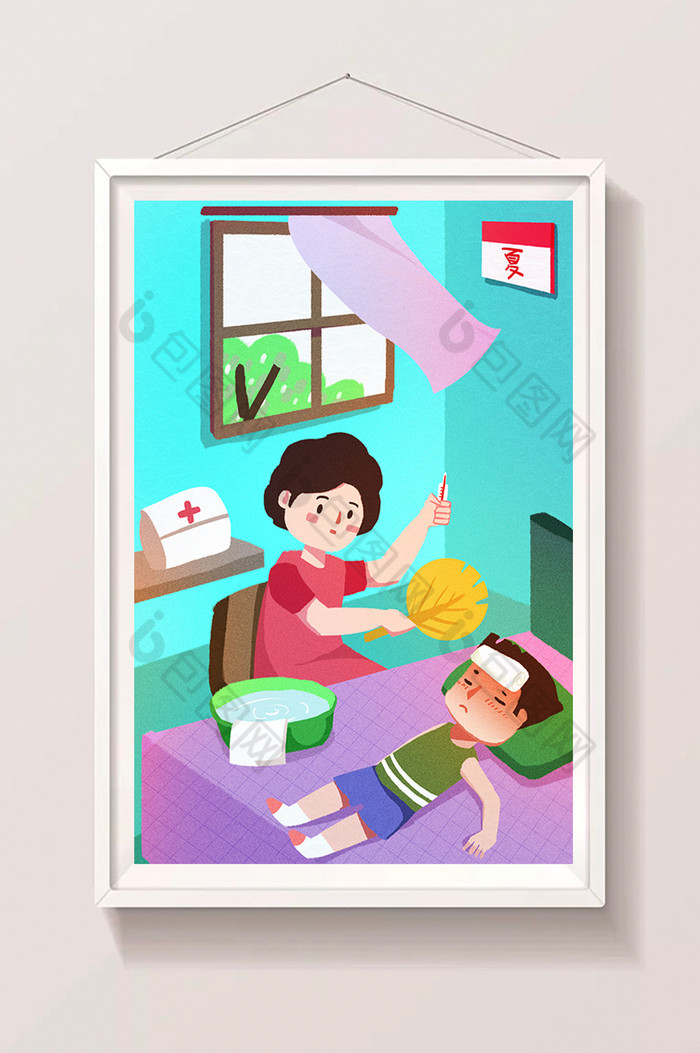 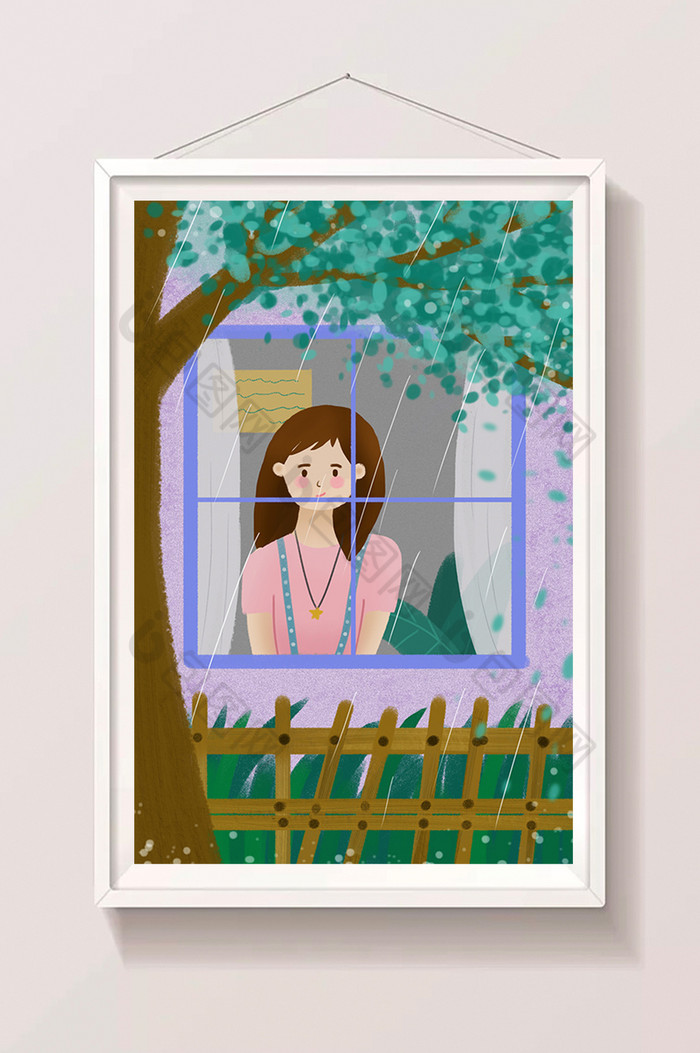 [Speaker Notes: https://ibaotu.com/sucai/827769.html?kwd=%E5%8F%91%E7%83%A7
https://ibaotu.com/sucai/799029.html?kwd=%E4%B8%8B%E5%A4%A7%E9%9B%A8]
要   能
1.明天考完试，我要去北京旅游。
2.A：明天考完试，我要去北京旅游。你去吗？
   B：我没有时间，不能去。
小结
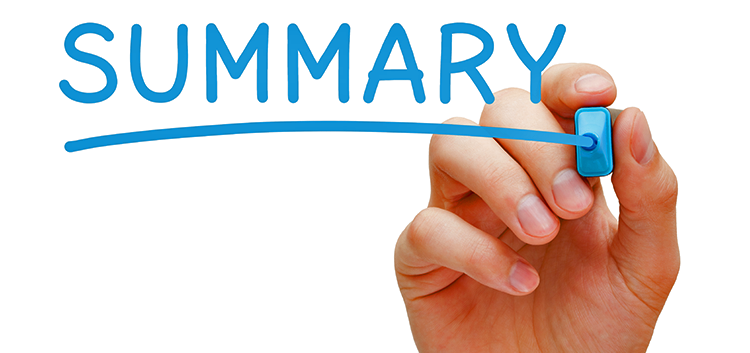 SUMMARY
生词
平时              píngshí	        N	  (at) ordinary times
运动鞋    	yùndòngxié	N	  sport shoes
商店              shāngdiàn 	N        shop; store
双	                shuāng	        M	  pair
说话       shuō//huà	    VO	    to talk
下                xià                     N               next
要                yào	    OpV	     will
能                néng	    OpV	     can;to be able to
出差         chū//chāi	    VO	     to go away on a 
                                                                            business trip
比较          bǐjiào	    Adv	    rather ;relatively
白                bái                     Adj            white
衬衫          chènshān	      N	      shirt
裤子      kùzi                   N              pants
皮鞋          píxié	      N	     leather shoes
听起来    tīng qǐlai	      V C	     to sound;it sounds…
语法
“上、下”表示时间次序            
“上、下”indicating sequence of time
能愿动词：要（2）The optative verb “要”（2）
能愿动词：能（1）The optative verb “能”（1）
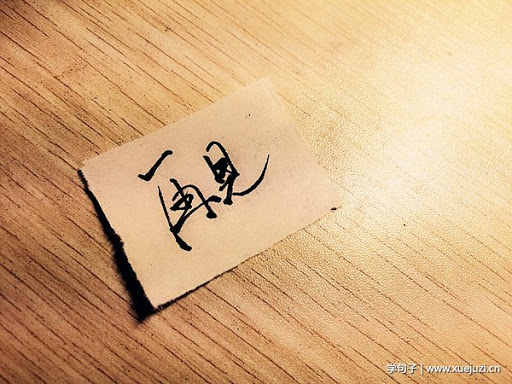